Osobine ličnosti učenika, strategije samoregulacije učenja, obrazovna razina i rod kao prediktori akademskog uspjeha
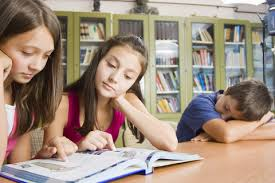 doc. dr. sc. Anela Nikčević-Milković
Odjel za nastavničke studije u Gospiću Sveučilišta u Zadru
 
izv. prof. dr. sc. Sanja Tatalović Vorkapić
Učiteljski fakultet Sveučilišta u Rijeci
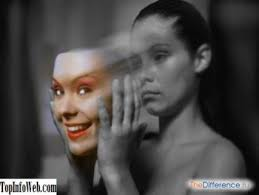 24. DRZB 12.4.2019.
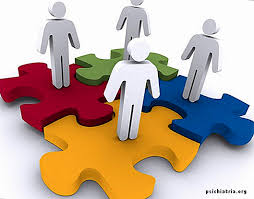 UVOD
Cijeli niz istraživanja potvrđuje povezanost između osobina ličnosti, samoregulacije učenja i GPA - ove povezanosti nisu jednostavne. 
Osobine ličnosti važni su prediktori objašnjenja samoregulacije učenja, a i jedni i drugi važni su prediktori objašnjenja objektivnog (GPA) i subjektivnog akademskog postignuća. 
Petofaktorski model ličnosti Coste i McCrae (1985; 1992) - pet osnovnih faktora ljudske ličnosti: neuroticizam (N), ekstraverzija (E), otvorenost (O), ugodnost (U) i savjesnost (S).  
Tijekom razvoja, naročito adolescencije ličnost se može promijeniti. Prvotno zasebne dimenzije spajaju se u opsežnije, integriranije dimenzije ličnosti odrasle osobe. 
Tatalović Vorkapić (2014) navodi da je veliki petofaktorski model ličnosti najviše empirijski potvrđen i najviše se koristi u okviru istraživanja osobnosti širom svijeta. Ujedno predstavlja i jednu od najznačajnijih teorija osobnosti u 20. stoljeću (Mlačić, 2002).
24. DRZB 12.4.2019.
UVOD
Strategije učenja - operacije koje učenik koristi da si olakša stjecanje, pohranu ili dosjećanje informacija.
Osnovne komponente kognitivne samoregulacije učenja koja je uz metakognitivnu komponentu empirijski i najistraživanija. 

Lončarićev model samoregulacije učenja - strategije učenja dijele se na: 
     1) strategije dubokog procesiranja informacija (MKK, DKP)
     2) strategije površinskog procesiranja informacija (PKP), 
     3) strategije samootežavanja ili samohendikepiranja 
     (Lončarić, 2008; 2010).
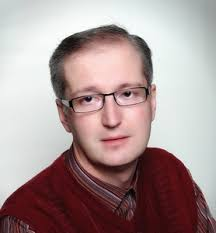 24. DRZB 12.4.2019.
Učenici boljeg školskog uspjeha skloniji su dubokom procesiranju informacija i adaptivnijim strategijama učenja (Rijavec, Raboteg-Šarić i Franc, 1999).

Lončarić (2008): spolne i dobne razlike u samoregulaciji učenja – 
     djevojčice ♀ uglavnom proaktivan obrazac samoregulacije učenja     
     dječaci ♂ usmjereniji na obrambeni obrazac samoregulacije učenja 

Mlađi učenici OŠ dobi imaju veći potencijal za proaktivnu samoregulaciju učenja u usporedbi sa starijim. Stariji učenici - obrambeni obrazac samoregulacije. - Promjene sustava vrijednosti i opadanje interesa za školske aktivnosti tijekom puberteta i rane adolescencije.
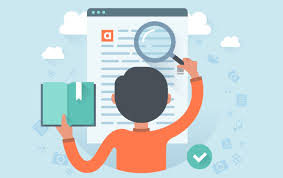 24. DRZB 12.4.2019.
Strategije suočavanja sa školskim neuspjehom - strategije suočavanja sa stresom unutar školske domene. Prema Lončariću (2014): 
      SSŠN 1 – Suočavanje usmjereno na problem 
      SSŠN 2 – Zaštita emocija udaljavanjem 
      SSŠN 3 – Zaštita ega udaljavanjem

Strategije traženja socijalne podrške pojedinci koriste u nekim stresnim situacijama. Mreže socijalne podrške - kao zaštitni čimbenik u procesu suočavanja ili mogu izravno poboljšati dobrobit pojedinca (Greenglass, 1993). 
U situaciji suočavanja sa školskim neuspjehom učenici OŠ skloniji su traženju pomoći od roditelja, rjeđe od roditelja skrivaju lošu ocjenu u odnosu na srednjoškolce (Rijavec i Brdar, 1997). Socijalna podrška od strane vršnjaka postaje sve bitnija i kontinuirano raste s dobi (Seiffge-Krenke, 1993). Od nastavnika najčešće traže instrumentalnu podršku, ali rijeđe u odnosu na vršnjake od kojih traže i instrumentalnu i emocionalnu podršku (a u ranijoj dobi isto tako od roditelja).
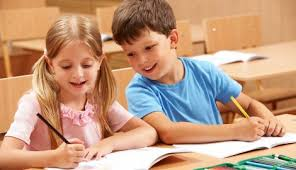 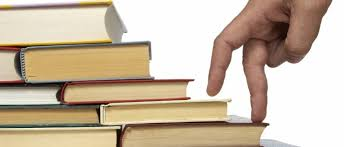 24. DRZB 12.4.2019.
Mnoga istraživanja potvrdila da učenici koji rabe navedene adaptivne komponente samoreguliranog učenja imaju bolji GPA (izražen ocjenama) (Rijavec, Raboteg-Šarić i Franc, 1999; Nikčević-Milković i Perković, 2000; Tomljenović i Nikčević-Milković, 2005). 

Jako je malo istraživanja zadovoljstva školom, kao i istraživanja povezanosti GPA, zadovoljstva školom i samoregulacije (i/ili strategija) učenja. 
Istraživanje Verkuytena i Thijsa (2002) pokazuje da je zadovoljstvo školom povezano s GPA i osjećajem samoefikasnosti kod učenika. 
Učenice su zadovoljne školom - djevojčice/djevojke više okrenute odnosima s drugim ljudima, a škola im nudi upravo više mogućnosti razvijanja bliskih veza s drugima.
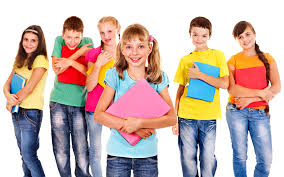 24. DRZB 12.4.2019.
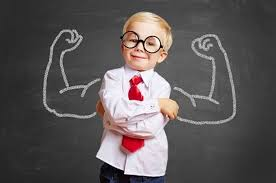 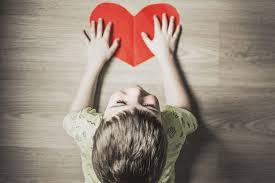 CILJ ISTRAŽIVANJA
1) Ispitati povezanost između osobina ličnosti, samoregulacije učenja, obrazovne  
      razine, roda i akad. postignuća jer ranija istraživanja pokazuju da ove povezanosti 
      nisu jednostavne (unapređenje teorijskih modela, ali i mogućnost implikacija 
      nalaza u školsku praksu). 

     2) Predviđanje kako osobine ličnosti, različite komponente samoregulacije učenja, 
      obrazovna razina i rod objašnjavaju objektivan (GPA) i subjektivan akademski uspjeh.
      
      (Sagledavanje čimbenika odgojno-obrazovnog procesa iz kognitivnog i ne-
      kognitivnog aspekta; U posljednjoj dekadi značajan porast istraživanja vezanih uz 
      analizu različitih ne-kognitivnih komponenata odgoja i obrazovanja).
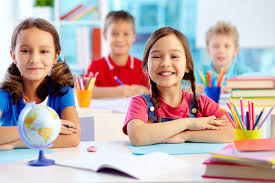 24. DRZB 12.4.2019.
METODE ISTRAŽIVANJA
Sudionici: 457 učenika iz 4 osnovne škole i 3 srednje škole u Republici Hrvatskoj. Prigodnim uzorkom su bili obuhvaćeni 151 učenik šestih razreda (33 %), 87 učenika osmih razreda (19 %) osnovne škole i 217 učenika drugih razreda srednje škole (48 %), od toga je 243 djevojčice/djevojke (53 % ). 
Instrumenti: 
      Big Five Inventory (BFI) (Benet-Martinez i John, 1998)
      Validacija u Hrvatskoj potvrdila originalnu strukturu (Kardum, Gračanin i Hudek-
      Knežević, 2006) - 44 čestice,  namijenjen je efikasnom i brzom mjerenju dimenzija 
      petofaktorskog modela. Odgovori – skala Likertovog tipa od 5 stupnjeva. Pouzdanost 
      unutarnje konzistencije 0,60 do 0,79 (Krapić, Kardum i Kristofić, 2008). 
      Spolne razlike – na dimenziji neuroticizma (♀ - viši rezultati).
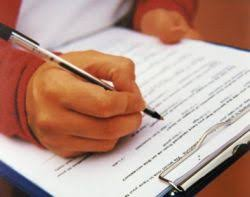 24. DRZB 12.4.2019.
INSTRUMENTI
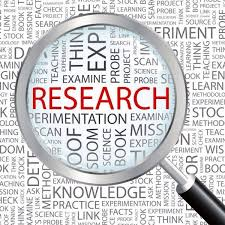 Skala strategija učenja (SSU) (Lončarić, 2014)
     - predstavlja komponentu samoreguliranog učenja koja se odnosi na (meta)kognitivne 
       strategije. Mjeri strategije učenja kroz 8 subskala grupiranih u 3 komponente: 
       1) Ciklus (meta)kognitivne kontrole učenja (Ponavljanje i uvježbavanje; Kontrola tijeka i 
        ishoda učenja)
       2) Duboko kognitivno procesiranje (Elaboracija; Organizacija; Primjena; Kritičko mišljenje)
       3) Površinsko kognitivno procesiranje (Usmjerenost na minimalne zahtjeve; Memoriranje)
     - odgovori - skala Likertovog tipa od 5 stupnjeva; Pouzdanost unutarnje konzistencije
       0,79 do 0,90. 
Skala suočavanja sa školskim neuspjehom (SUN) (Lončarić, 2014)
     - samoprocjena nastojanja učenika da se suoče sa šk. neuspjehom i strategije samoregulacije u procesu
       učenja koje se aktiviraju nakon doživljenog neuspjeha. 
     - 8 subskala grupiranih u 3 komponente suočavanja: 1) Suočavanje usmjereno na problem (Aktivno rješavanje 
       problema; Razmišljanje o problemu); 2) Zaštita emocija udaljavanjem (Izbjegavanje; Maštanje; Skretanje pažnje);
       3) Zaštita ega udaljavanjem (Odustajanje i reinterpretacija; Ignoriranje problema; Ismijavanje problema)
     - odgovori - skala Likertovog tipa od 5 stupnjeva
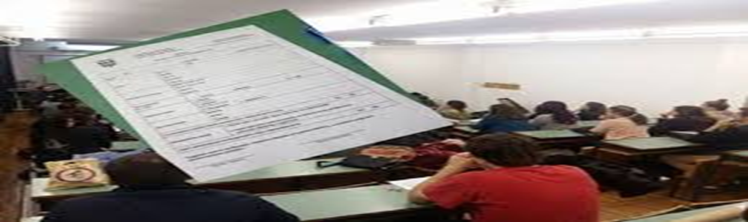 24. DRZB 12.4.2019.
Skala traženja socijalne podrške (TSP) (Lončarić, 2014)
     - mjera usmjerenosti učenika na socijalnu podršku u situacijama školskog neuspjeha
     - 18 čestica grupiranih u 4 subskale: 1) Traženje emoc. i instrumentalne podrške od  
        prijatelja; 2) Traženje emoc. i instrumentalne podrške od roditelja; 3) Traženje emoc. 
        podrške od nastavnika; 4) Traženje instrumentalne podrške od nastavnika. 
     - odgovori - skala Likertovog tipa od 5 stupnjeva
Opći podatci: razred, rod, opći školski uspjeh + ocjene iz Matematike i Hrvatskog j., Zadovoljstvo školom – 1 čestica: 1- uopće nisam zadovoljan/na do 7 – u potpunosti sam zadovoljan/na školom.  
Postupak: Uz dopuštenje odgovornih institucija i pasivne dozvole roditelja za sudjelovanje njihove djece u istraživanju, a nakon informiranja o cilju i svrsi istraživanja, učenici su upitnike popunjavali u okviru redovne nastave (oko 55 min.) dobrohotno i anonimno (pod šifrom). Istraživanje je rađeno u skladu s Etičkim kodeksom istraživanja na djeci (Ajduković i Kolesarić, 2003).
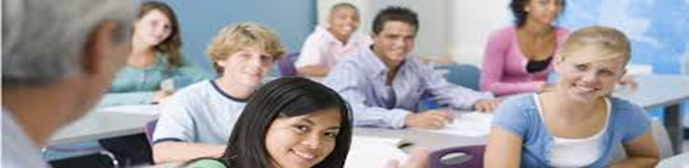 24. DRZB 12.4.2019.
24. DRZB 12.4.2019.
REZULTATI
Deskriptivna analiza
Legenda: MKK- Ciklus (meta)kognitivne kontrole učenja; DKP – Duboko kognitivno procesiranje; PKP- Površinsko kognitivno procesiranje; SSŠN 1 – Suočavanje usmjereno na problem; SSŠN 2 – Zaštita emocija udaljavanjem; SSŠN 3 – Zaštita ega udaljavanjem; TSP 1 - Traženje emocionalne i instrumentalne podrške od prijatelja, TSP 2 -  Traženje emocionalne i instrumentalne podrške od roditelja; TSP 3 - Traženje emocionalne podrške od nastavnika,  TSP 4 - Traženje instrumentalne podrške od nastavnika
Korelacijska analiza
Tablica 2. Koeficijenti korelacija između obrazovne razine, roda, objektivnog i    subjektivnog akademskog uspjeha s osobinama ličnosti učenika
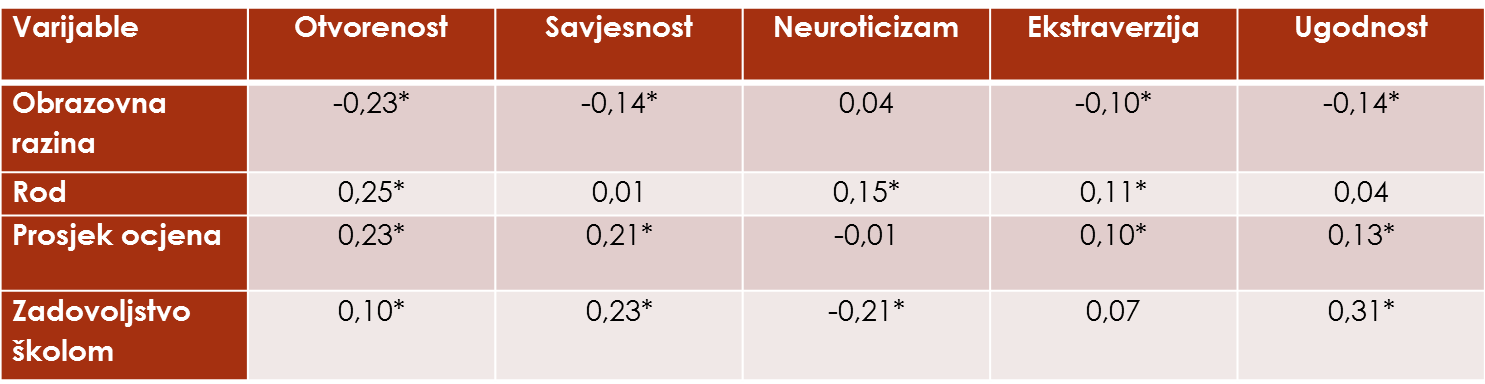 Tablica 3. Koeficijenti korelacija između obrazovne razine, roda, objektivnog i subjektivnog akademskog uspjeha sa strategijama samoregulacije učenja
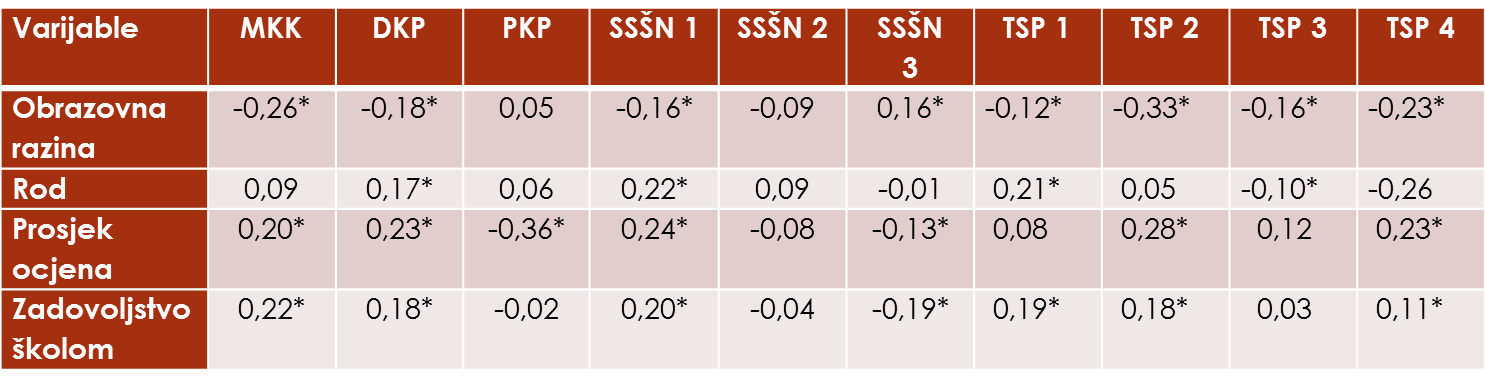 Tablica 4. Koeficijenti korelacija između obrazovne razine, roda, objektivnog i subjektivnog akademskog uspjeha
Tablica 5. Koeficijenti korelacija između osobina ličnosti učenika i strategija samoregulacije uč.
Tablica 6. Koeficijenti korelacija između pojedinih strategija samoregulacije učenja - kognitivnih strategija učenja, strategija suočavanja sa školskim neuspjehom i strategija traženja socijalne podrške
Multivarijatna analiza
Tablica 7. Rezultati hijerarhijske regresijske analize za objektivan i subjektivan akademski uspjeh kao kriterija i obrazovne razine, roda, osobina ličnosti i strategija samoregulacije učenja kao prediktora
24. DRZB 12.4.2019.
** p < 0,00
** p < 0,00
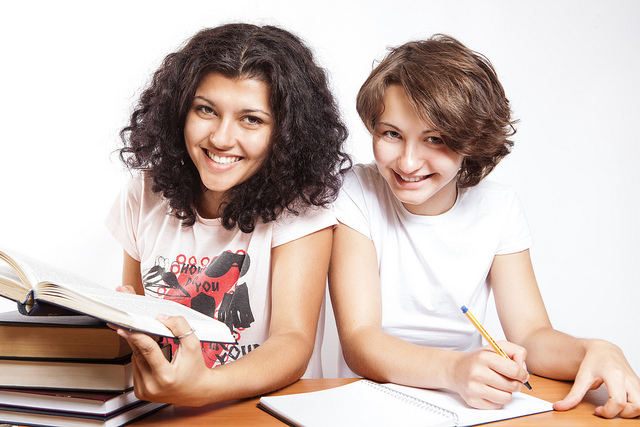 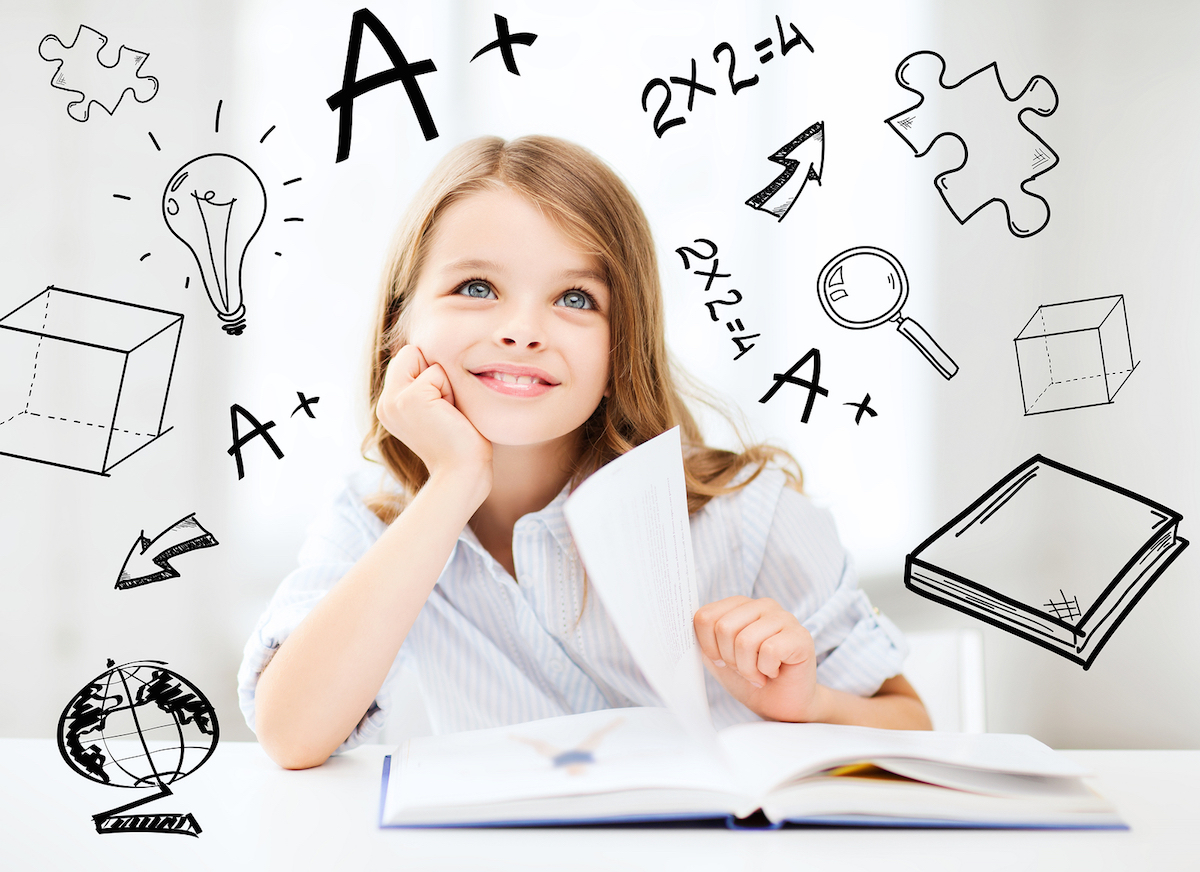 ZAKLJUČCI
Osobine ličnosti (osim Neuroticizma), kao i adaptivne strategije samoregulacije učenja i strategije suočavanja sa školskim neuspjehom umjereno pozitivno povezane kako s objektivnim, tako i sa subjektivnim akademskim postignućem.
Obrazovna razina negativno je povezana s adaptivnim strategijama učenja i suočavanja sa školskim neuspjehom te s njenim porastom pada objektivan i subjektivan akademski uspjeh. 
Savjesnost je značajan pozitivan prediktor objektivnog akademskog uspjeha, a Ugodnost zadovoljstva školom. 
Svi prediktori zajedno uspjeli su objasniti 29 % objektivnog i 18 % subjektivnog akademskog uspjeha. 
Očekivano, veći objektivan akademski uspjeh povezan je s većim zadovoljstvom školom. 
Otvorenost, Savjesnost, Ekstraverzija i Ugodnost pozitivno su povezani s adaptivnim strategijama učenja i suočavanja sa školskim neuspjehom, kao i strategijama traženja instrumentalne i/ili emocionalne podrške od prijatelja, roditelja ili nastavnika.
24. DRZB 12.4.2019.
HVALA NA PAŽNJI!
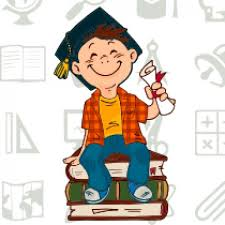 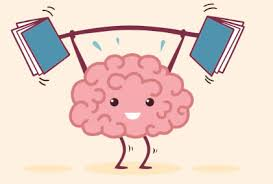 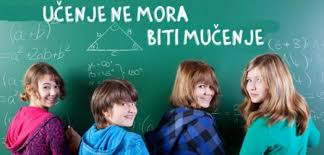 24. DRZB 12.4.2019.